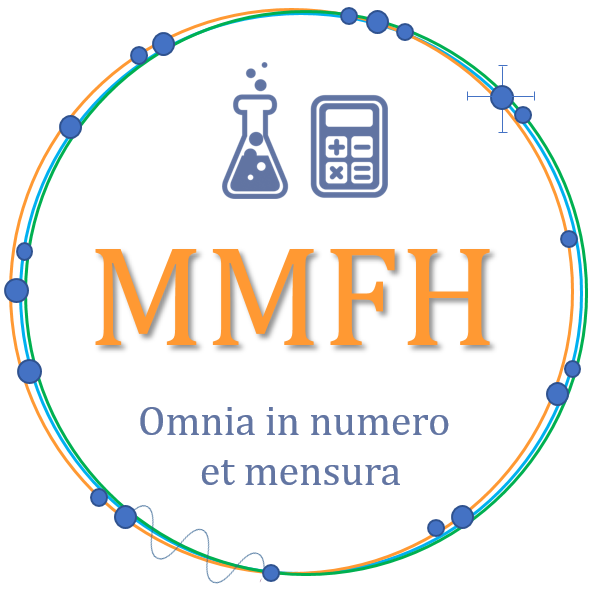 Matematičke metode u fizičkoj hemiji
Predavanje 8
Furijeov red i Furijeova transformacija
doc. dr Ana Dobrota
✉︎ ana.dobrota@ffh.bg.ac.rs
  Lab. 358
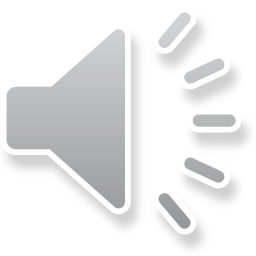 Furijeov (Fourier ) red
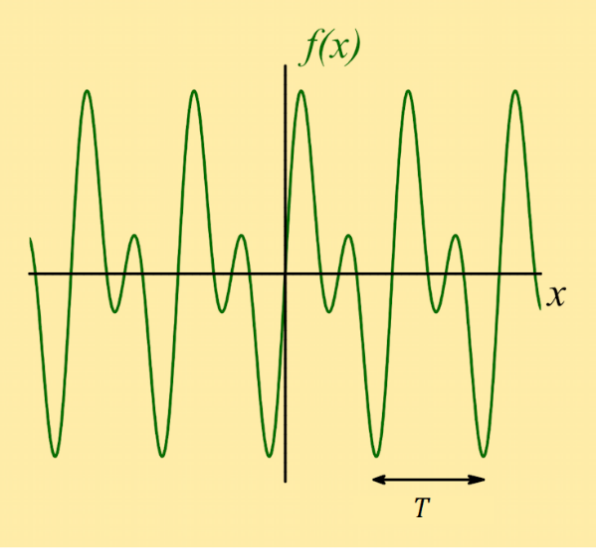 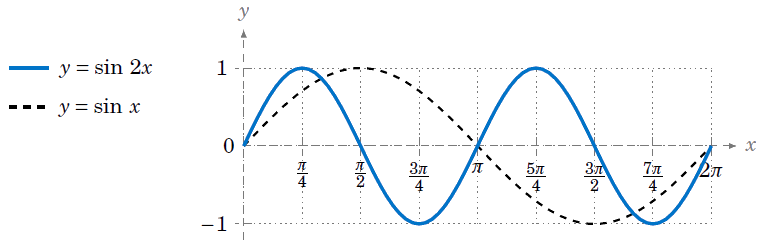 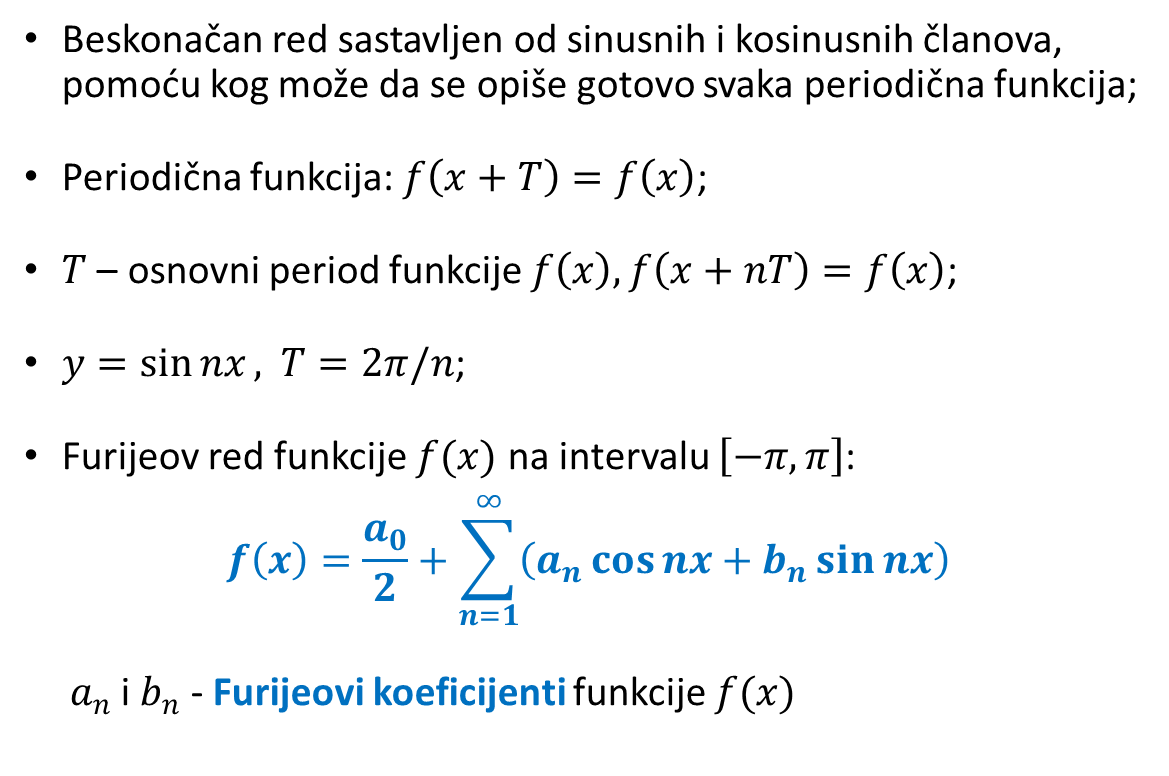 2
Furijeovi koeficijenti
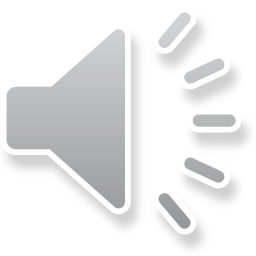 3
Furijeovi koeficijenti
Alternativno:
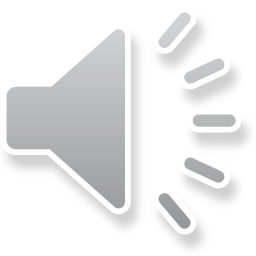 4
Furijeov red - primer
Odrediti Furijeov red koji predstavlja funkciju
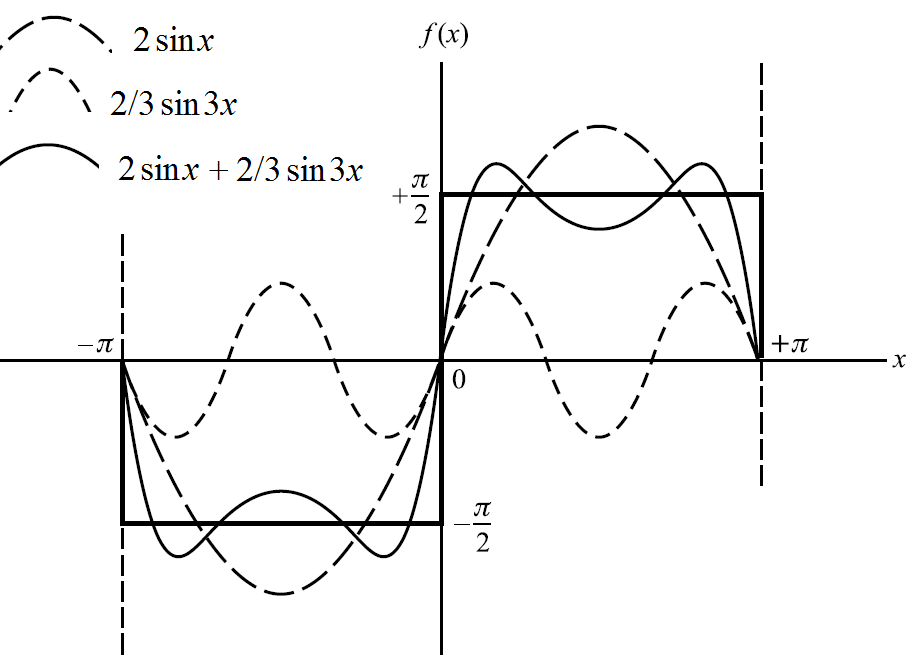 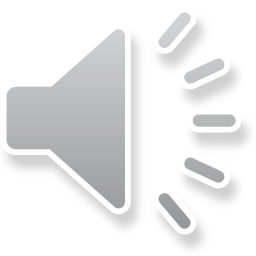 5
Furijeov red
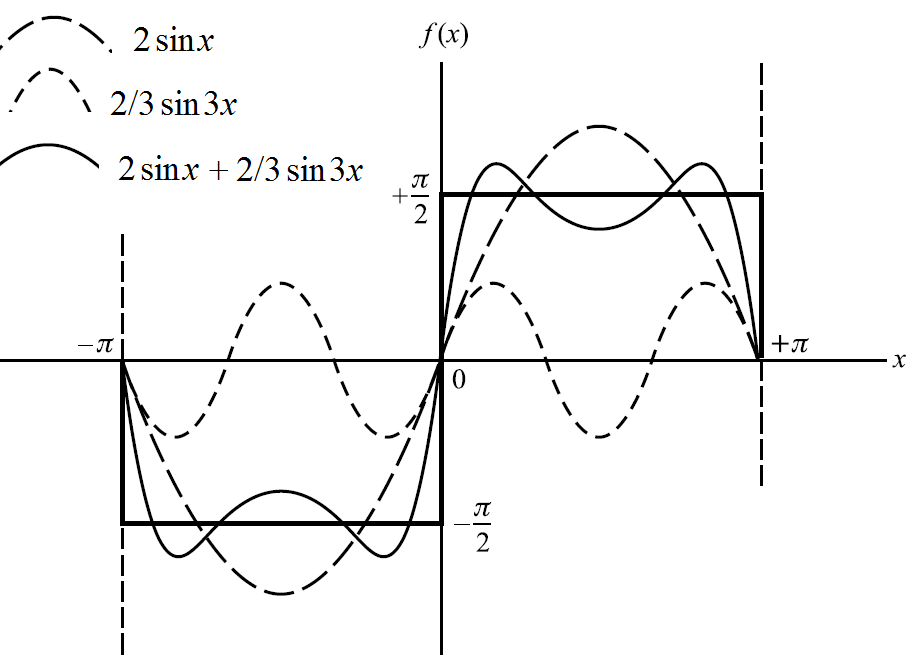 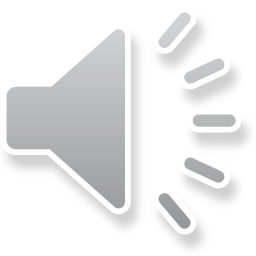 6
Konvergencija Furijeovog reda
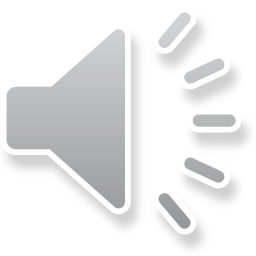 7
Furijeov redparne i neparne funkcije
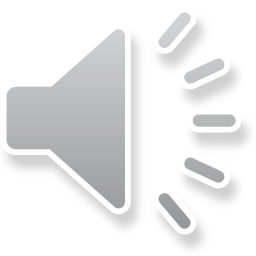 8
Furijeov red: promena intervala
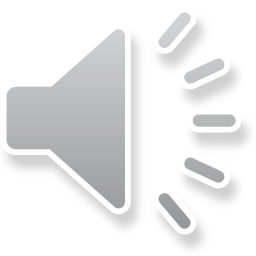 9
Furijeov red: eksponencijalni oblik
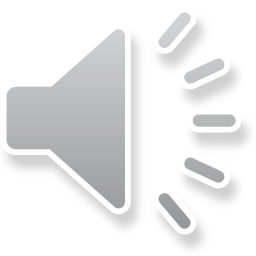 10
Od Furijeovog reda do Furijeove transformacije
Furijeov red za periodične funkcije:
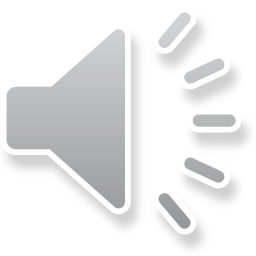 11
Furijeova transformacija
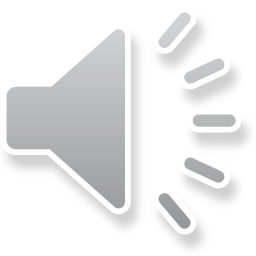 12
Furijeova transformacija
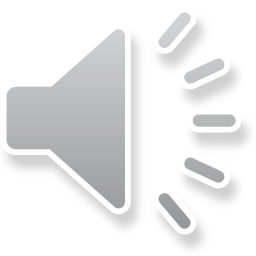 13
Furijeova transformacija - primer
Odrediti Furijeovu transformaciju funkcije:
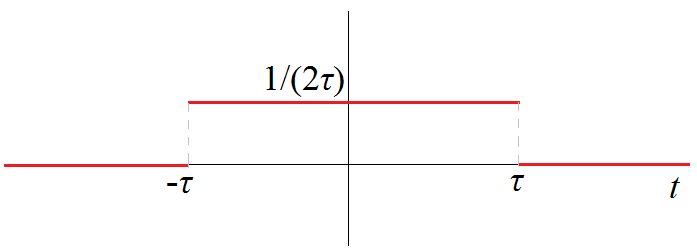 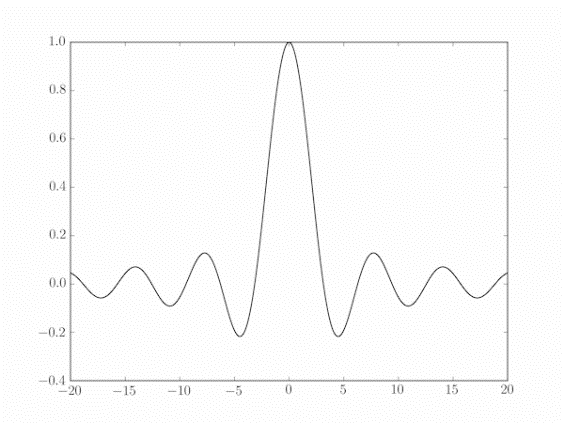 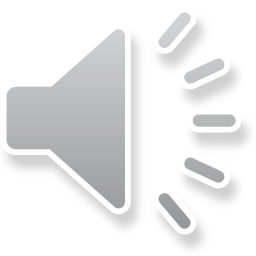 14
Furijeova transformacija izvoda funkcije
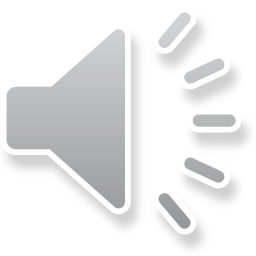 15
Furijeova transformacija: svojstva
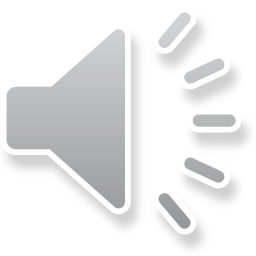 16
Furijeova transformacija
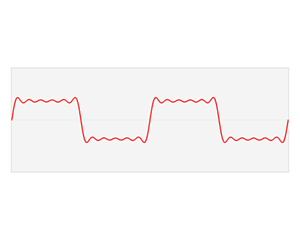 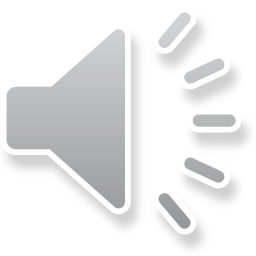 17
Jean-Baptiste Joseph Fourier(1768-1830.)
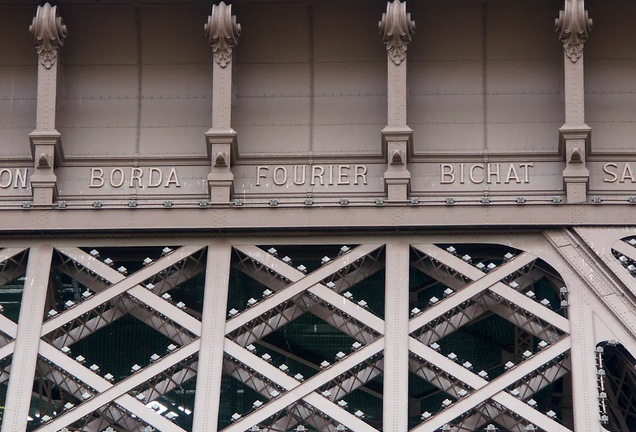 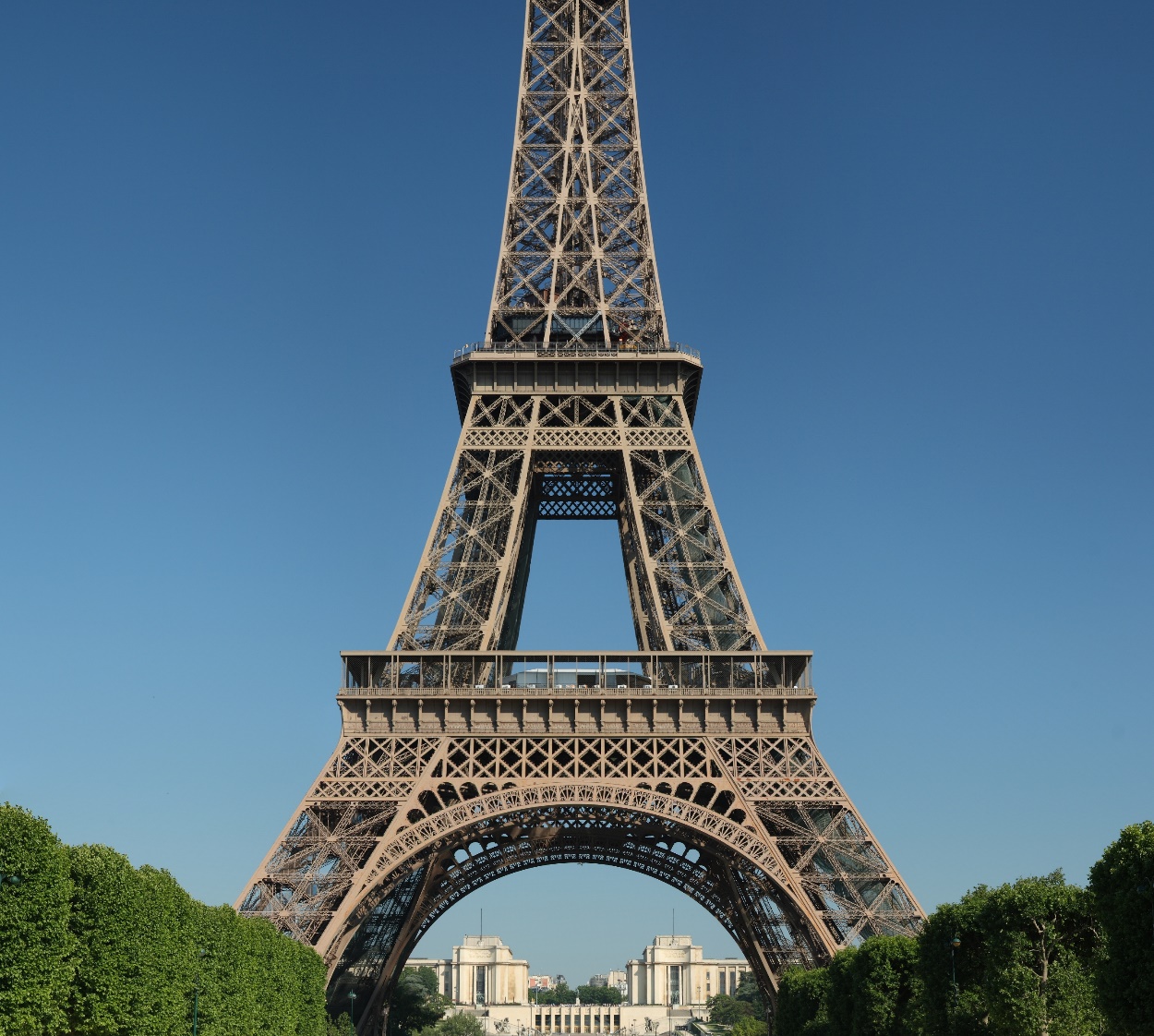 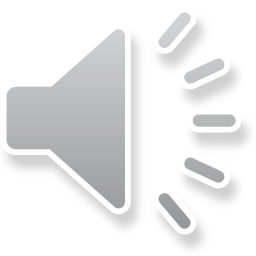 18